Организация ледовой переправы с.Кайдалово
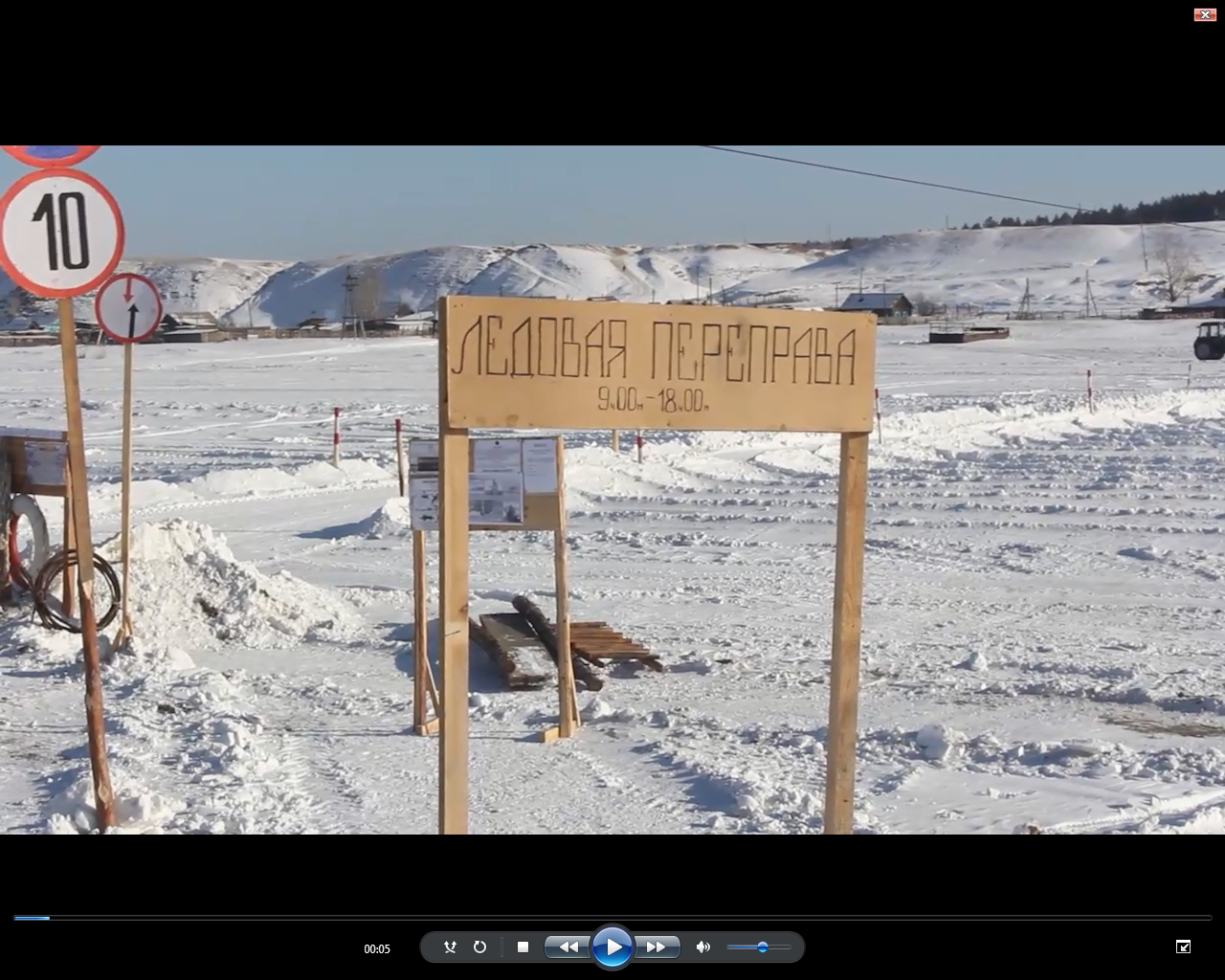 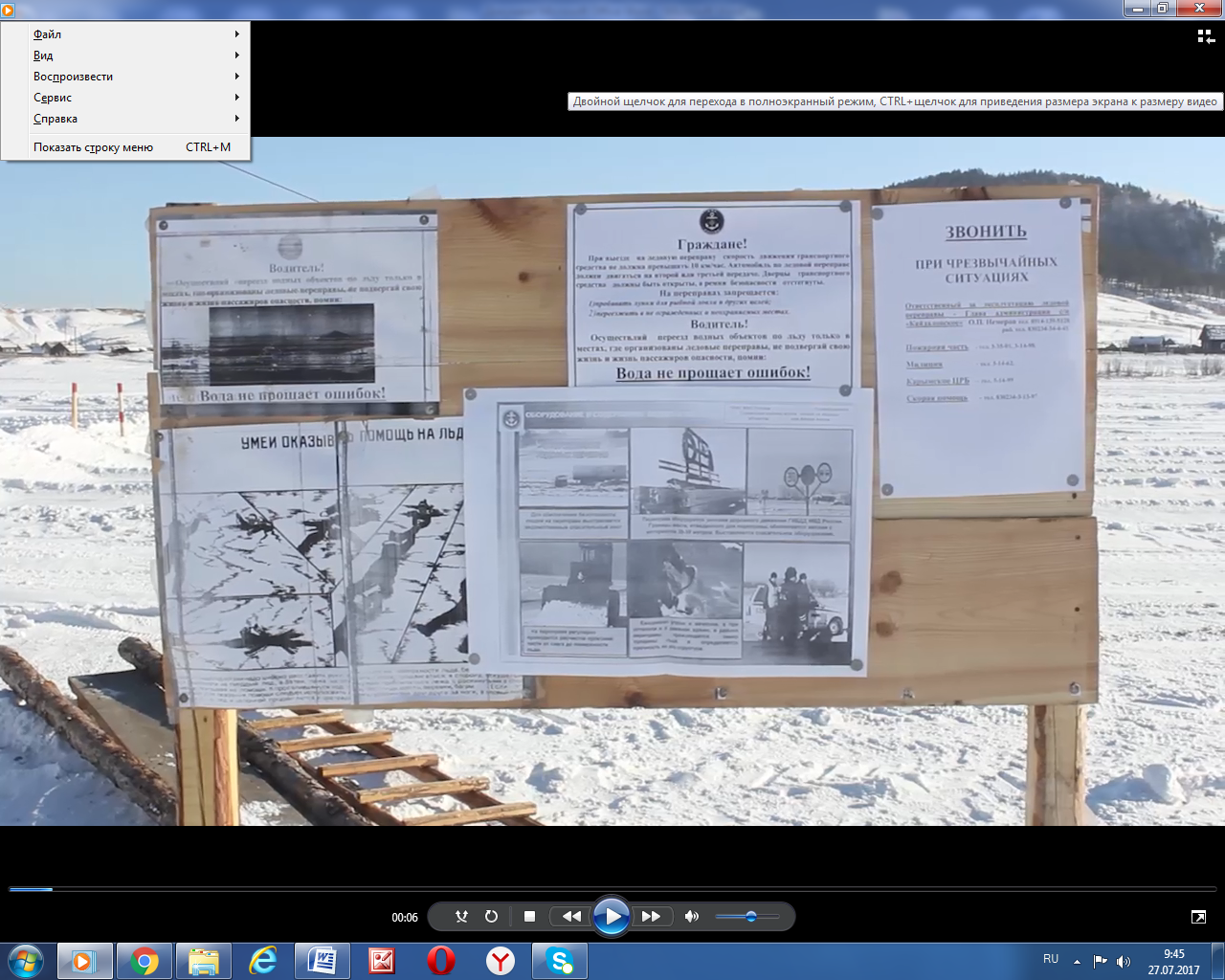 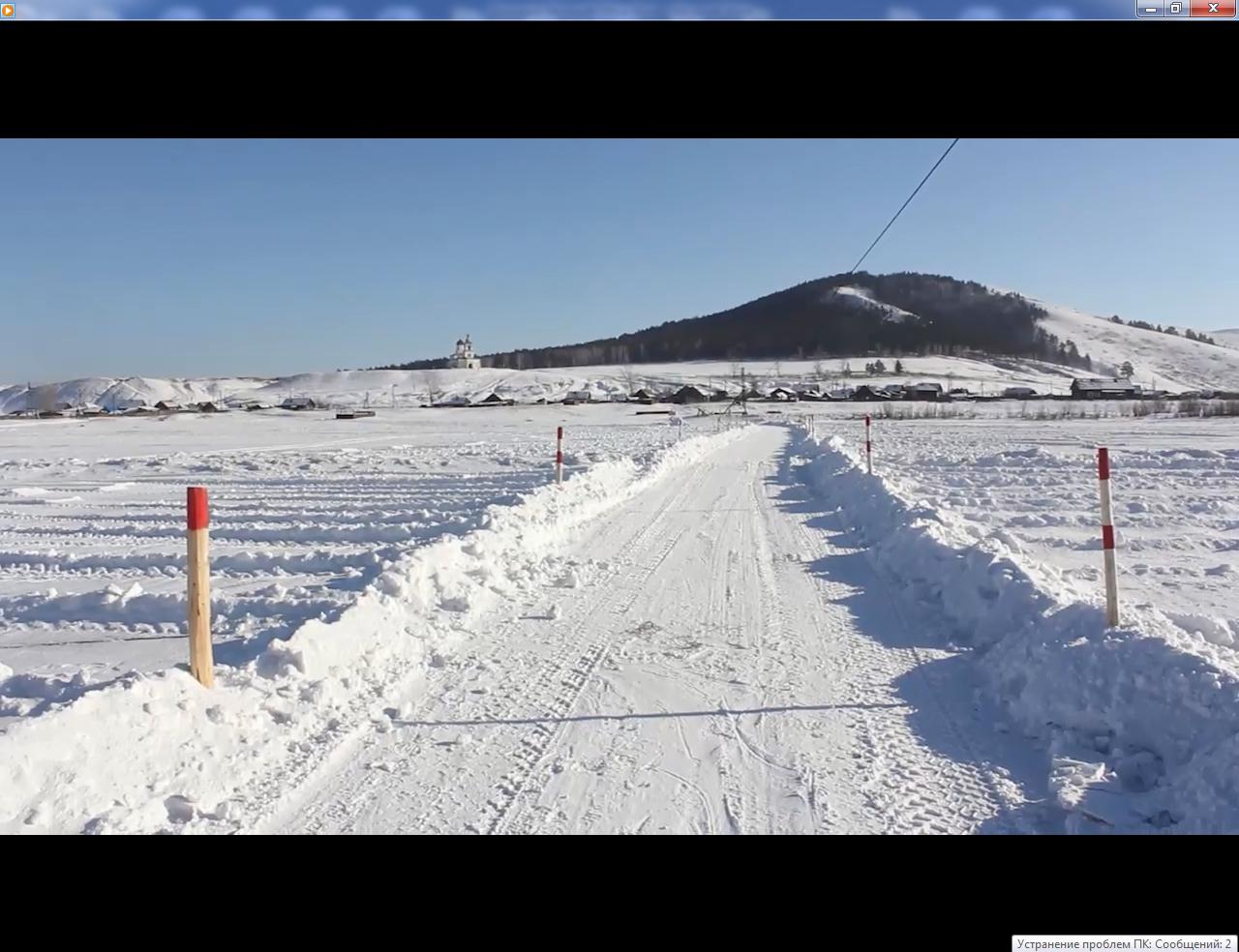 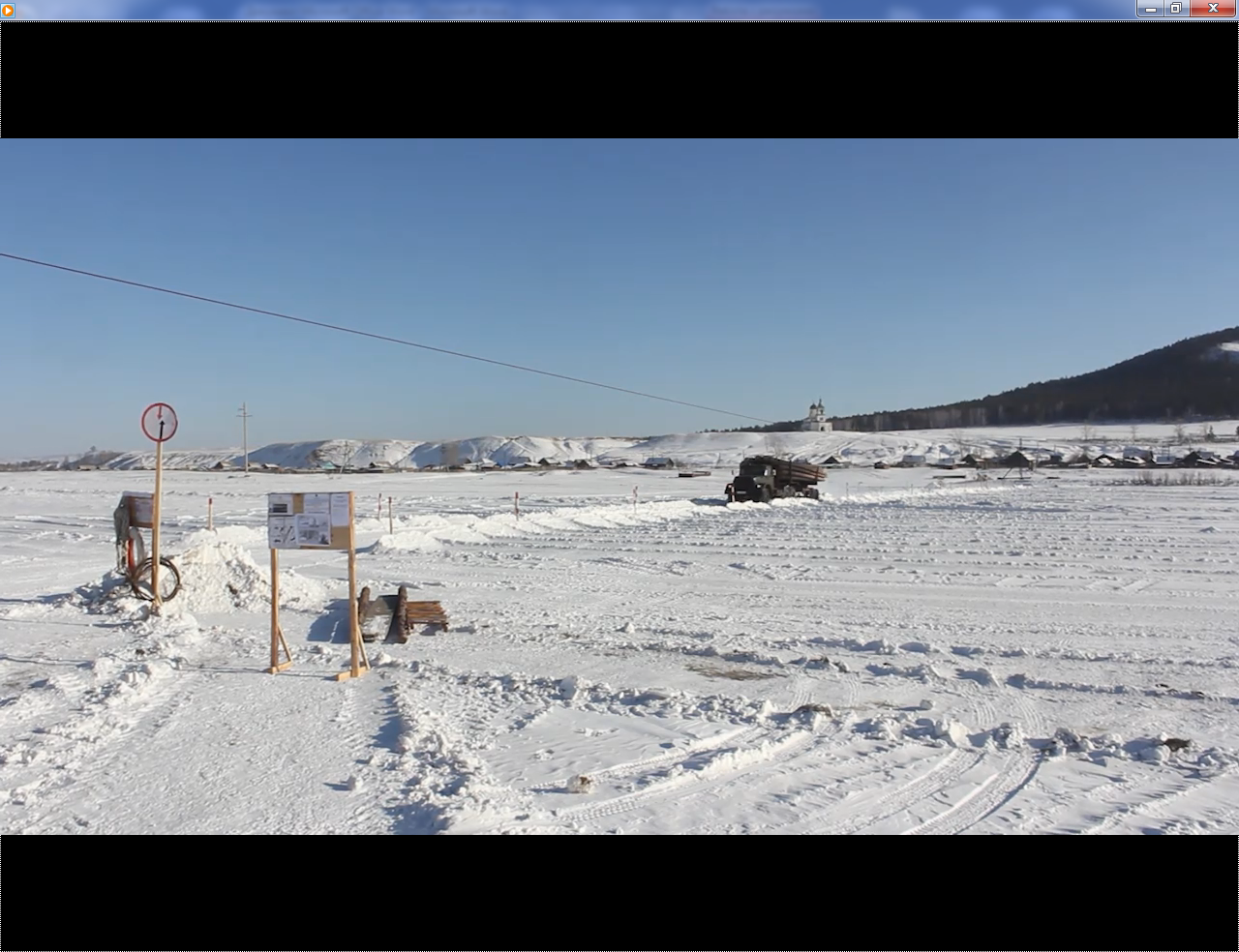 Организация ледовой переправы с.Большая Тура
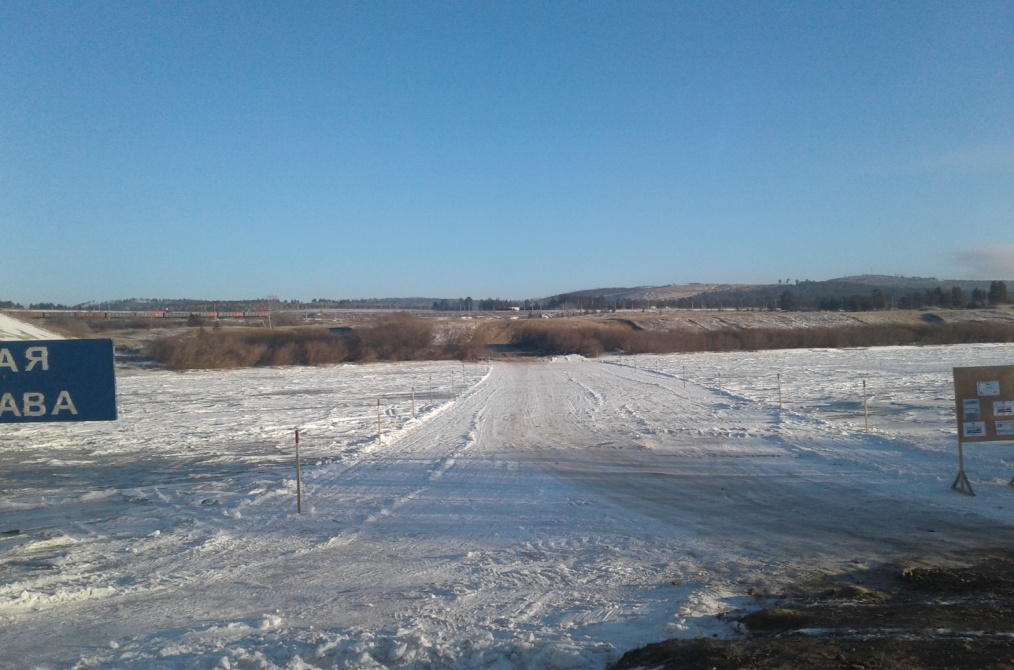 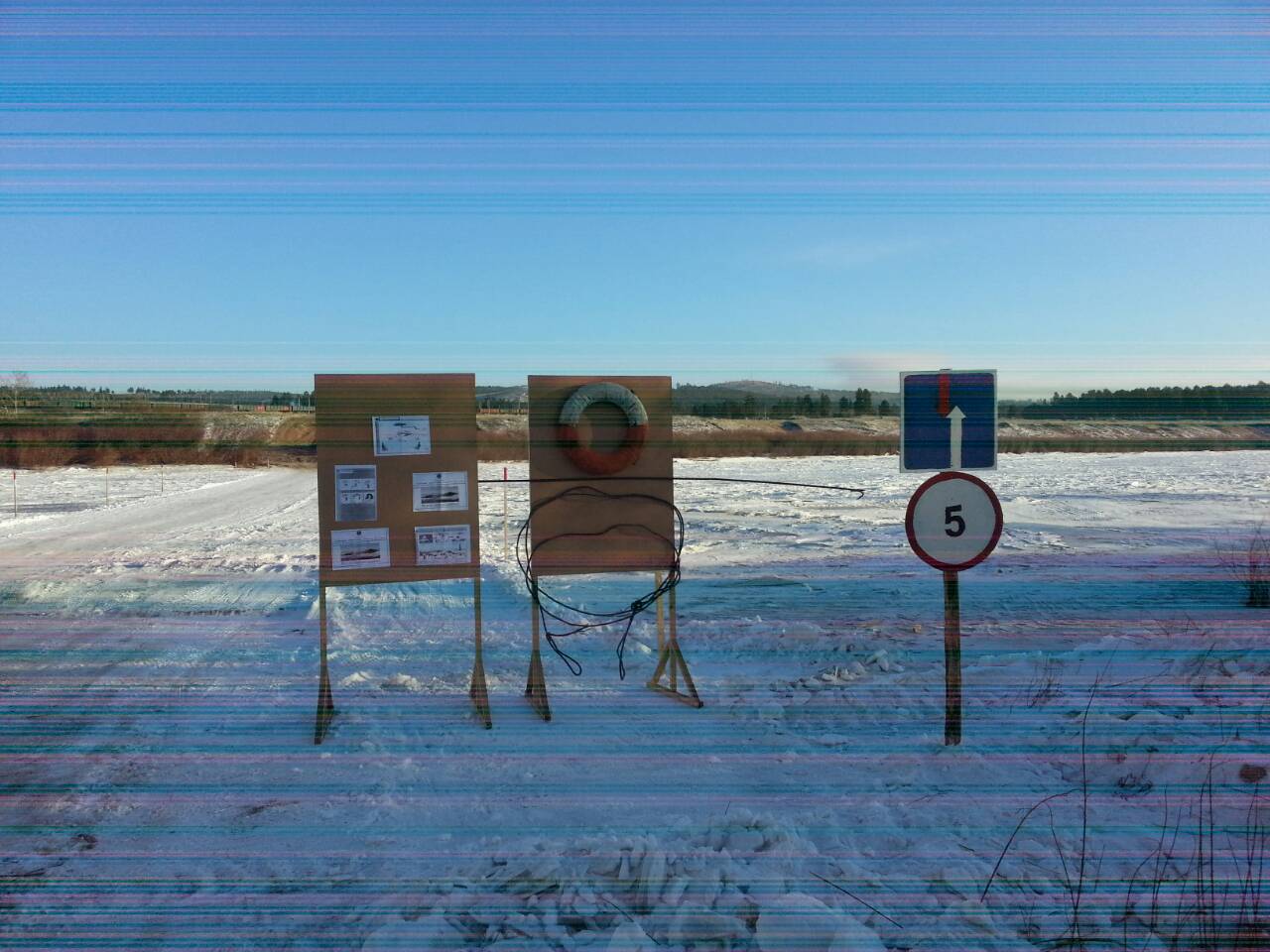 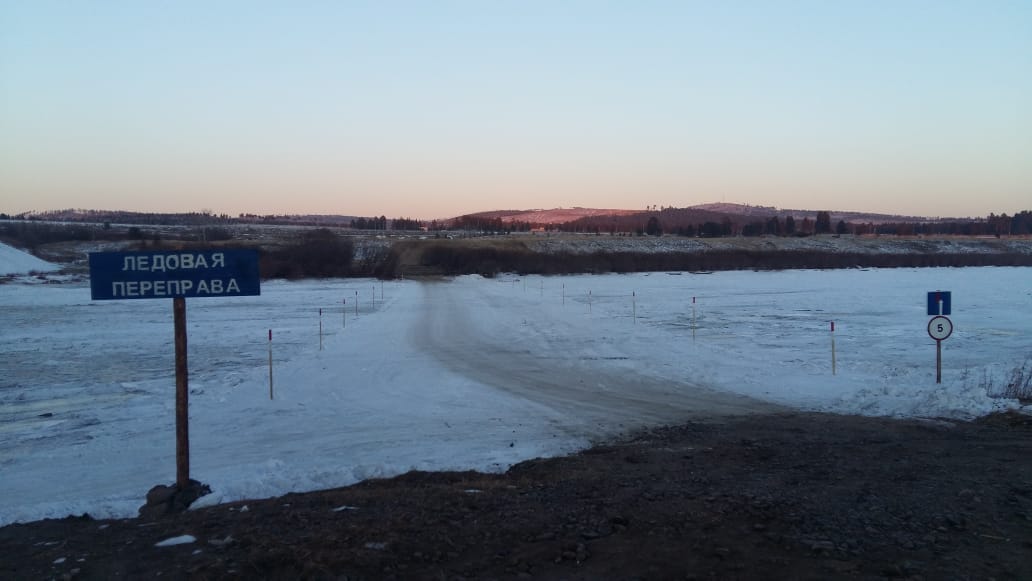 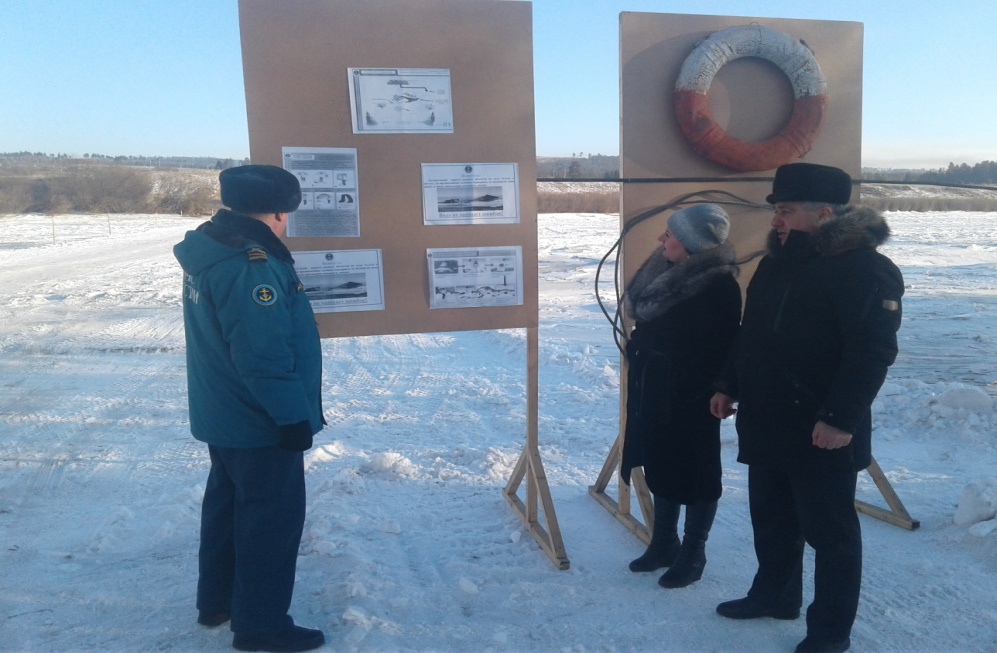